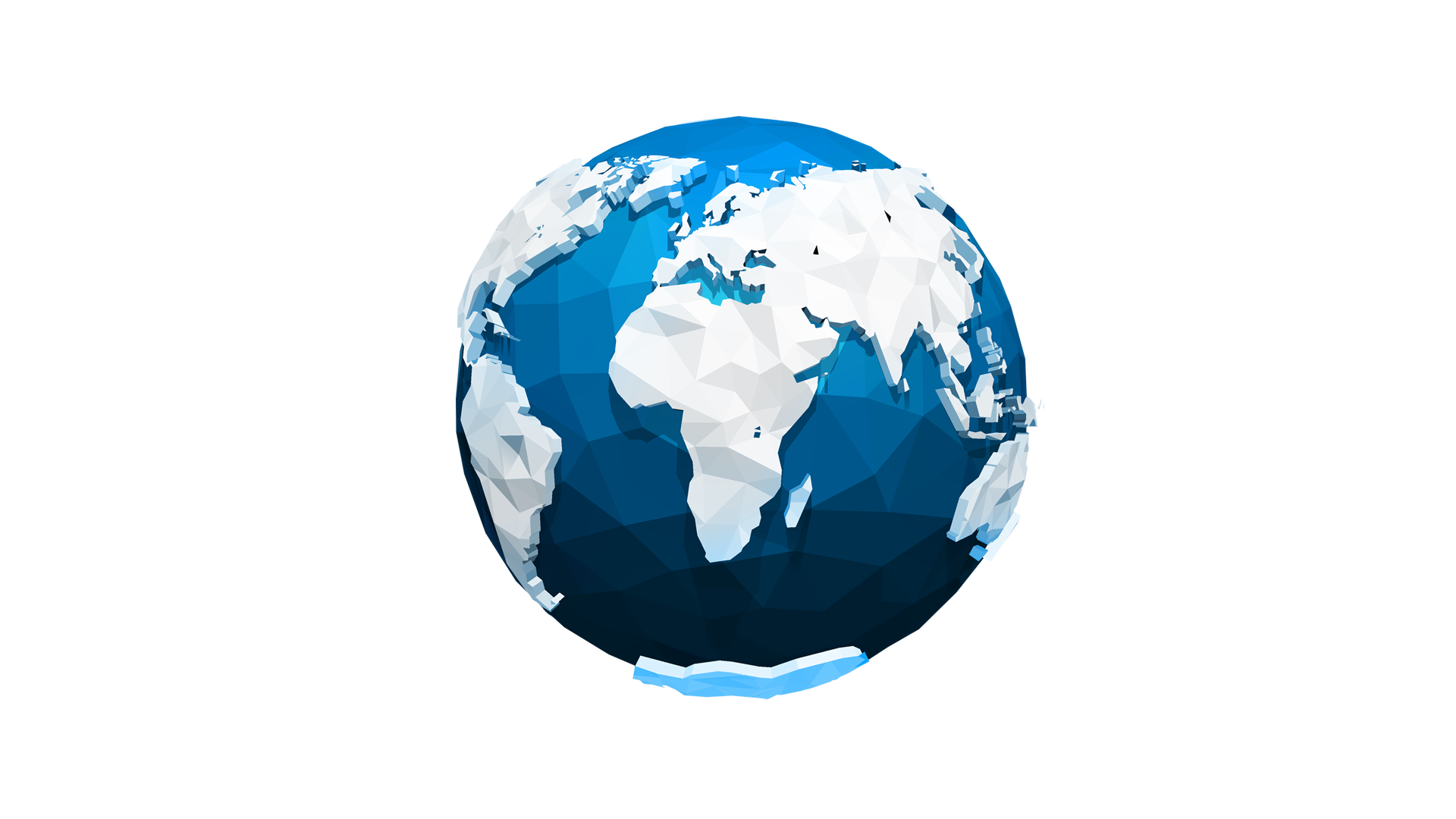 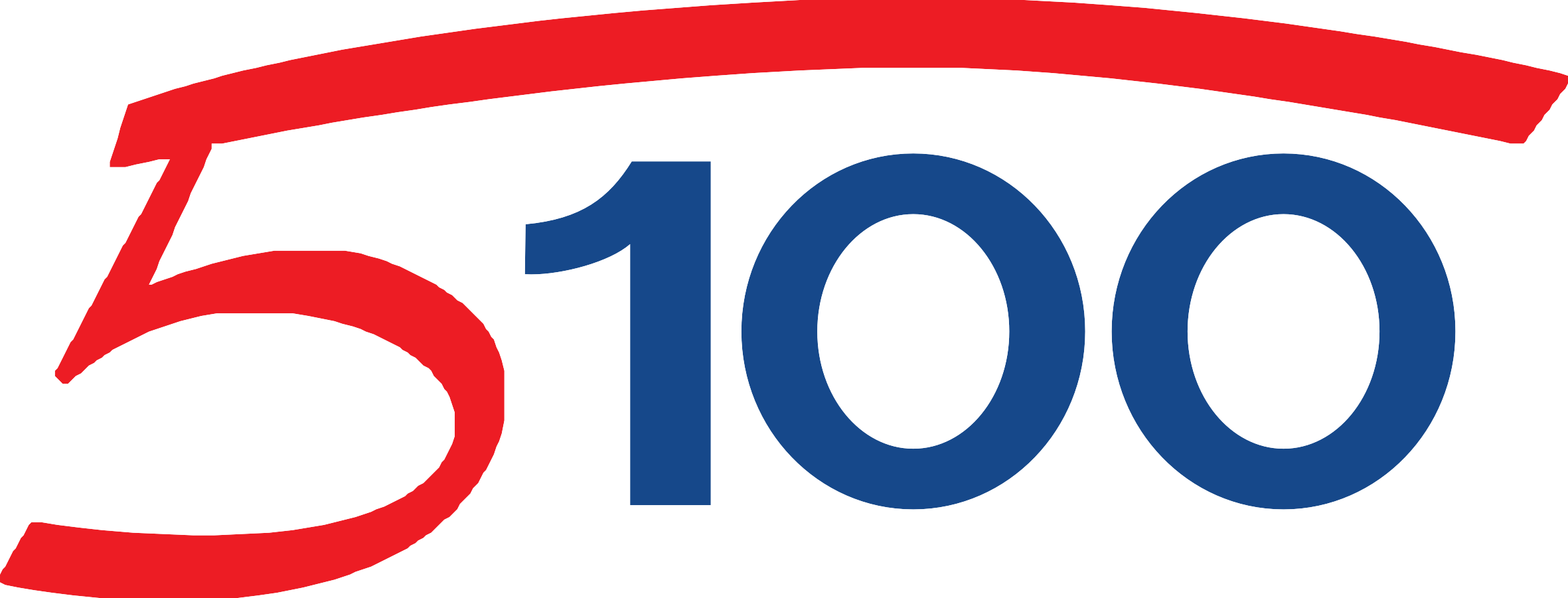 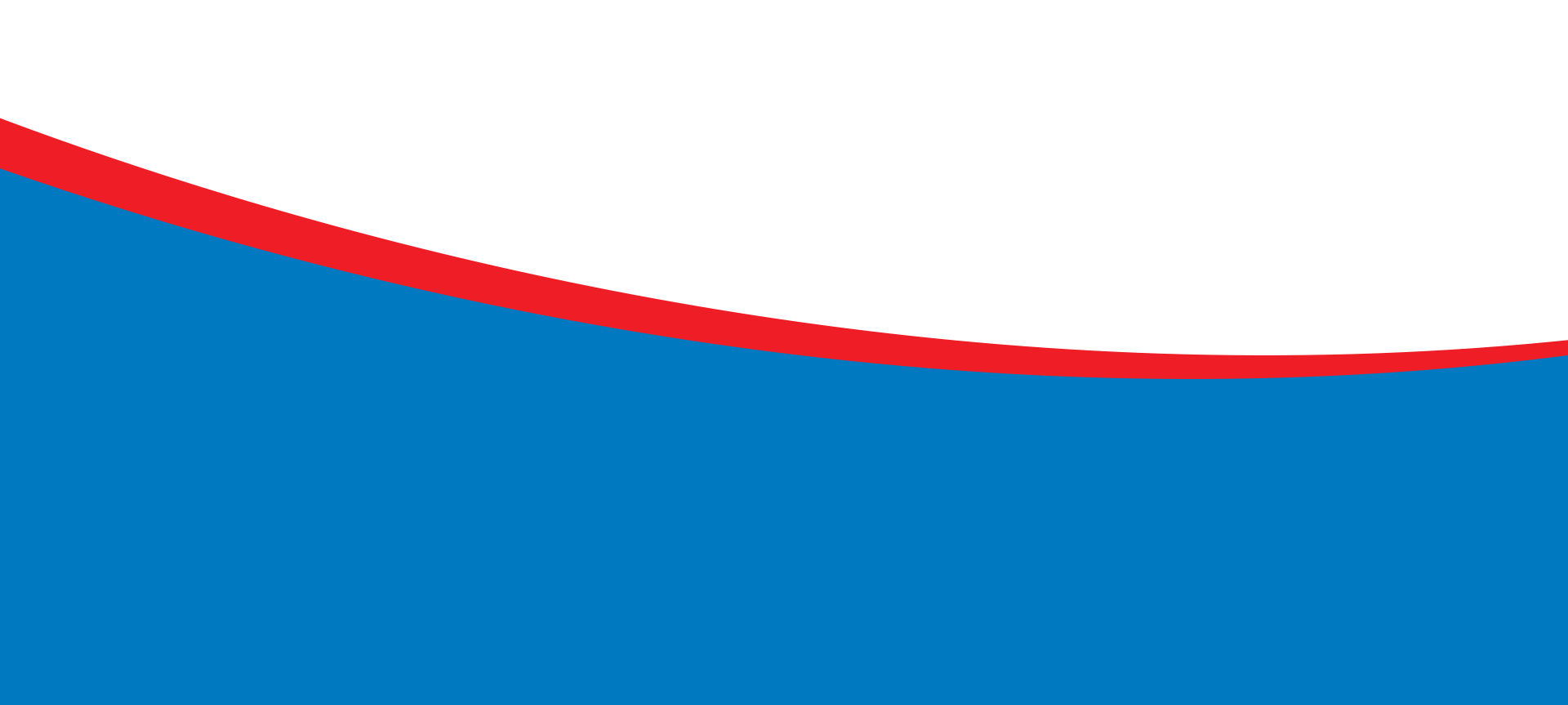 Студенты РУДН в программе 5-100
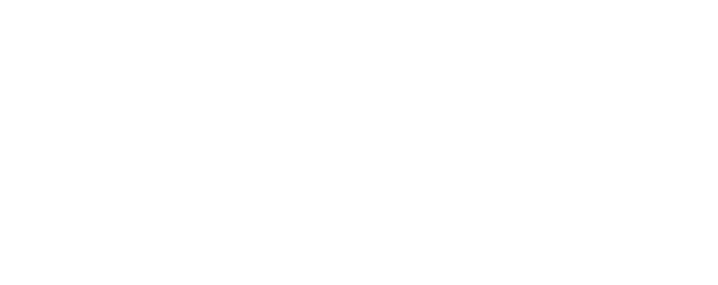 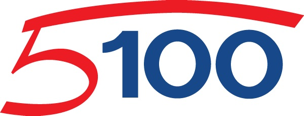 Программа повышения конкурентоспособности РУДН в рамках Проекта «5-100»
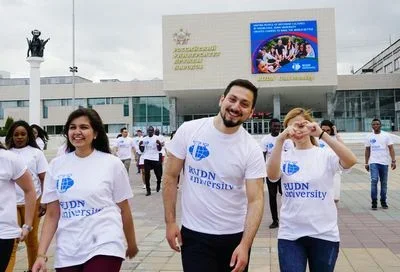 Одной из приоритетных задач Программы является стимулирование и поддержка студентов, аспирантов, добившихся значимых результатов в научной, общественной, социально-значимой, волонтерской и других видах деятельности в Университете
Стипендия «RUDN International Scholarship» в рамках исходящей академической мобильности студентов
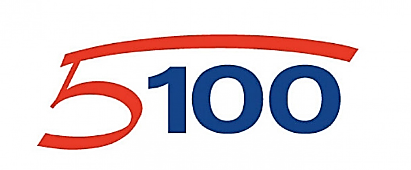 По итогам конкурса
КТО МОЖЕТ УЧАСТВОВАТЬ в конкурсе?
Стипендия предназначается студентам бакалавриата, специалитета и магистратуры, которые уедут учиться в зарубежные ВУЗы-партнеры РУДН в рамках совместных образовательных программ и программ академической мобильности студентов.
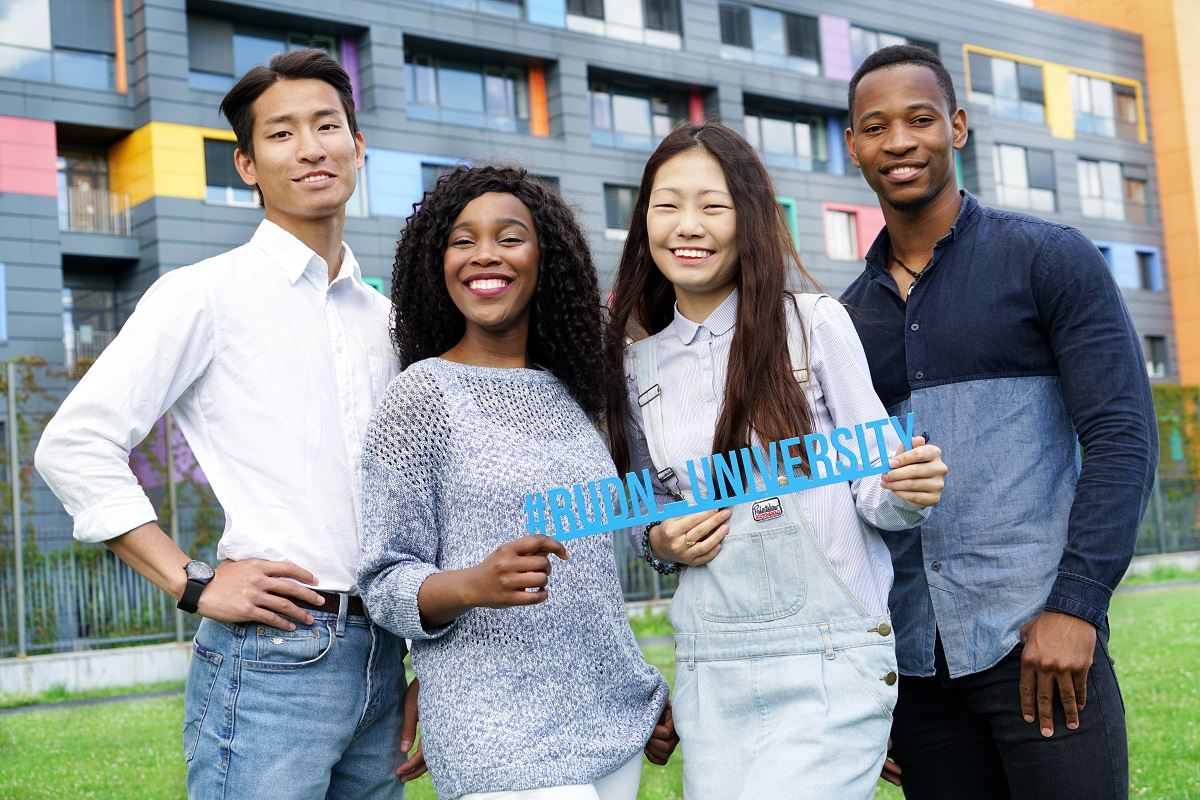 Подача заявок:
Департамент по международному научно-образовательному сотрудничеству 
Ул. Миклухо-Маклая, дом 10, корп.2 (здание ФГСН), каб. 23
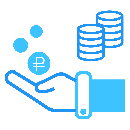 Единовременная денежная выплата в размере 41 500 руб.
По итогам конкурса
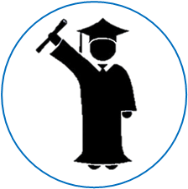 Развитие 
в науке
Научно-исследовательская 
работа студентов (НИРС)
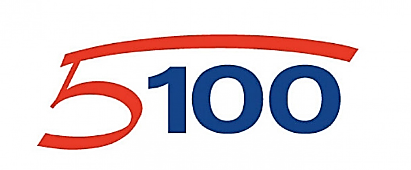 По проекту
ВИДЫ АКТИВНОСТЕЙ
Финансовая поддержка 
       студенческих проектов, 
       выполненных в студенческих 
       научных кружках РУДН 
       
       Конкурс проводится ежегодно  в ноябре

Финансовая поддержка 
       участия в международных 
       научных мероприятиях  
       РФ и зарубежных стран 
      (конференциях, симпозиумах, конкурсах) 

       Конкурс проводится ежегодно в феврале и мае

Школа нирс, 
школа инновационного развития
       Проводится ежегодно ВЕСНОЙ
Участие в студенческих Олимпиадах
Участие во внутренних конкурсах НИРС: 
         - конкурс НИРС;
         - конкурс НИРС по тематике стран приёма;
         - конкурс на лучшую курсовую работу/курсовой проект;
         - конкурс на лучшую выпускную квалиф. работу 
Участие во внешних конкурсах, научных соревнованиях:  УМНИК, НТИ, Science Game и др.
Участие в стипендиальных программах
Участие в научных школах, кружках
Участие в научных конференциях, симпозиумах, мастер-классах, выставках
Участие в научно-исследовательской работе научных коллективов РУДН с оплатой труда
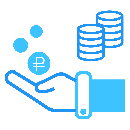 По итогам конкурса
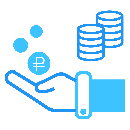 По итогам конкурса
Более подробная информация у заместителей деканов/директоров по научной работе или на сайте факультетов/институтов
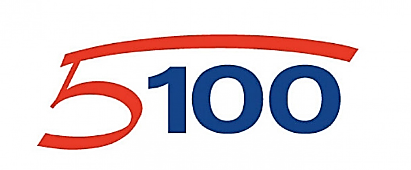 О деятельности школ 
для студентов
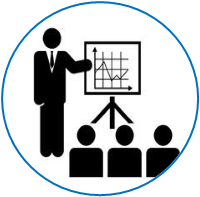 Школа Совета по НИРС
Школа инновационного развития
Цель - информирование студентов об организации научной работы в РУДН, мерах поддержки студенческой науки, особенностях формирования индивидуальной образовательной траектории, в которую будет включена научно-исследовательская работа.
Целевая аудитория – студенты 1-2 курсов бакалавриата. Однако, Школу могут посещать  студенты старших курсов и магистры.
Программа школы — интерактивные лекции «Научно-исследовательская работа студентов в РУДН», тренинги «Пишем тезисы научного исследования» и другое.
Цель  - вовлечение молодёжи в научно-инновационную среду и поддержка научно-исследовательской и проектной деятельности студентов всех направлений подготовки.
Целевая аудитория – студенты старших курсов, ориентированные на  участие в конкурсах научных и инновационных проектов (напр., «УМНИК», Конкурсы НТИ и другие).
Программа школы — поиск актуальной темы для исследований, как защищать интеллектуальную собственность, как публично представлять свой проект, опыт участников конкурсов научных и инновационных проектов и другое.
Проводятся ежегодно ВЕСНОЙ 
Общее кол-во участников  по всем подразделениям – около 700 чел.
ПЕРВЫЕ ИТОГИ
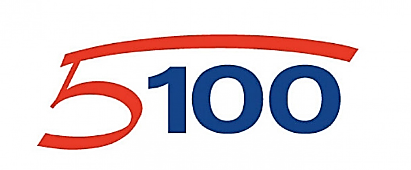 Smartmoto Challenge 
(на базе ИИит)
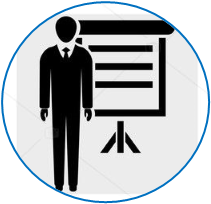 поддержка 
       студенческих проектов, 
       выполненных в студенческих 
       научных кружках РУДН
- это серия международных студенческих инженерных соревнований в области разработки энергоэффективных транспортных средств
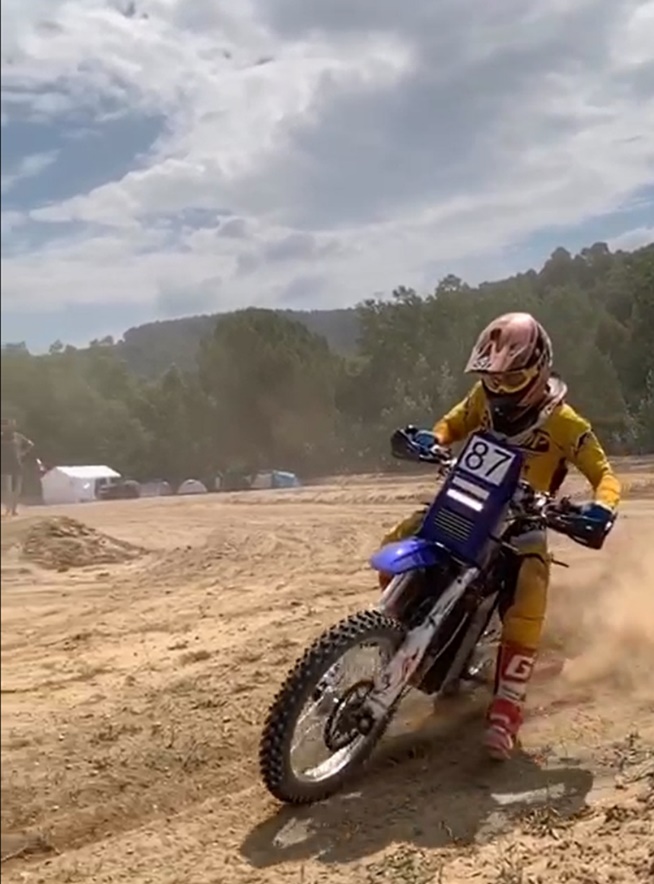 Ежегодно 100 студентов 
получают индивидуальные выплаты 
от 4 000 до 11 000 руб.
На протяжении 6 лет студенты РУДН участвуют в Smartmoto Challenge.
поддержка участия 
      в международных 
       научных мероприятиях  
       РФ и зарубежных стран 
      (конференциях, симпозиумах, конкурсах)
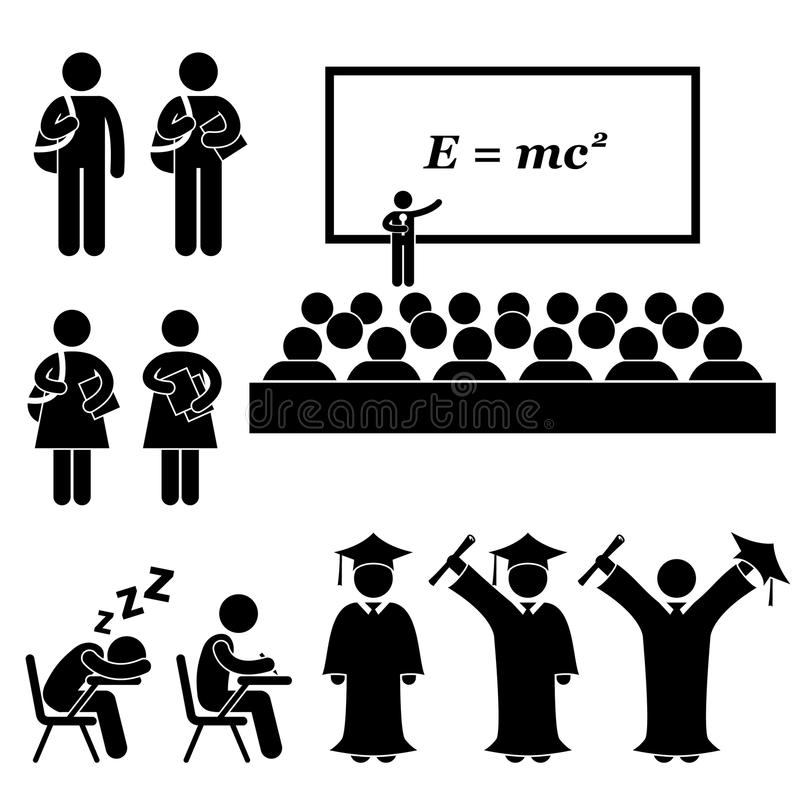 В 2019 г. при поддержке проекта 5-100
команда РУДН заняла 1 место
Ежегодно около 70 студентов 
получают индивидуальную поддержку 
от 10 000 до 60 000 руб.
Для постройки прототипа электрического мотоцикла применялись новейшие технологии 3D-печати и искусственный интеллект.
Берлин /Германия/, Вена /Австрия/, Рим /Италия/, Мадрид /Испания/, 
а также Греция, Польша, Венгрия, Нидерланды и другие 

Санкт-Петербург, Казань, Новосибирск, Томск, Пермь, Ростов-на-Дону, Екатеринбург, Воронеж, Кемерово, Сочи и другие.
По вопросам участия в Smartmoto Challenge обращаться к зам.дир. ИИИТ АБУ-НИДЖИМУ РАМЗИ ХАССАН ЮСЕФ
 тел.  +79104946232
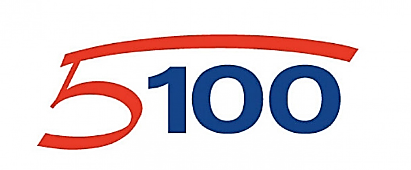 Смотр старост учебных групп
Ежегодно более 200 лучших старост учебных групп становятся победителями смотра;
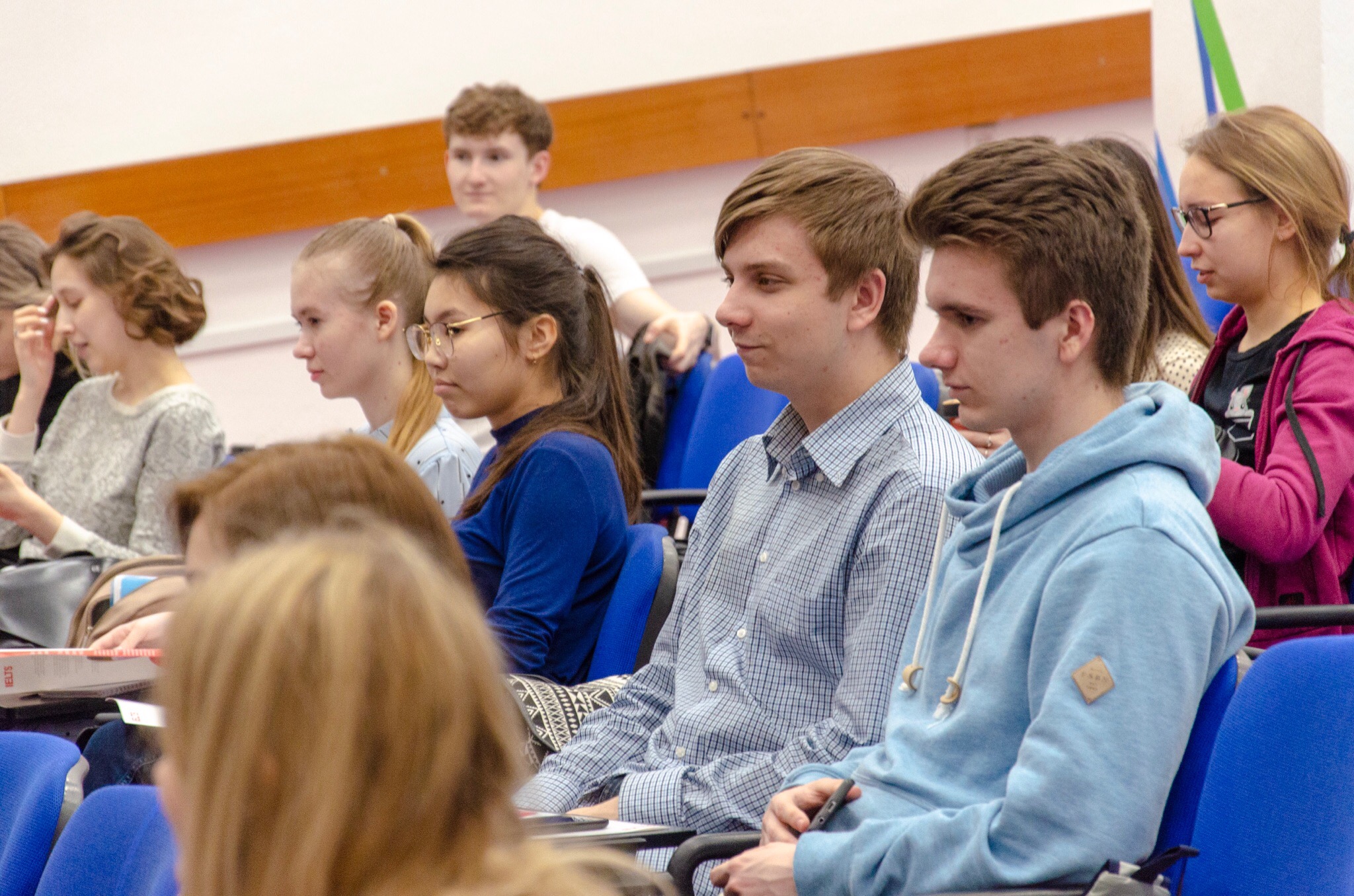 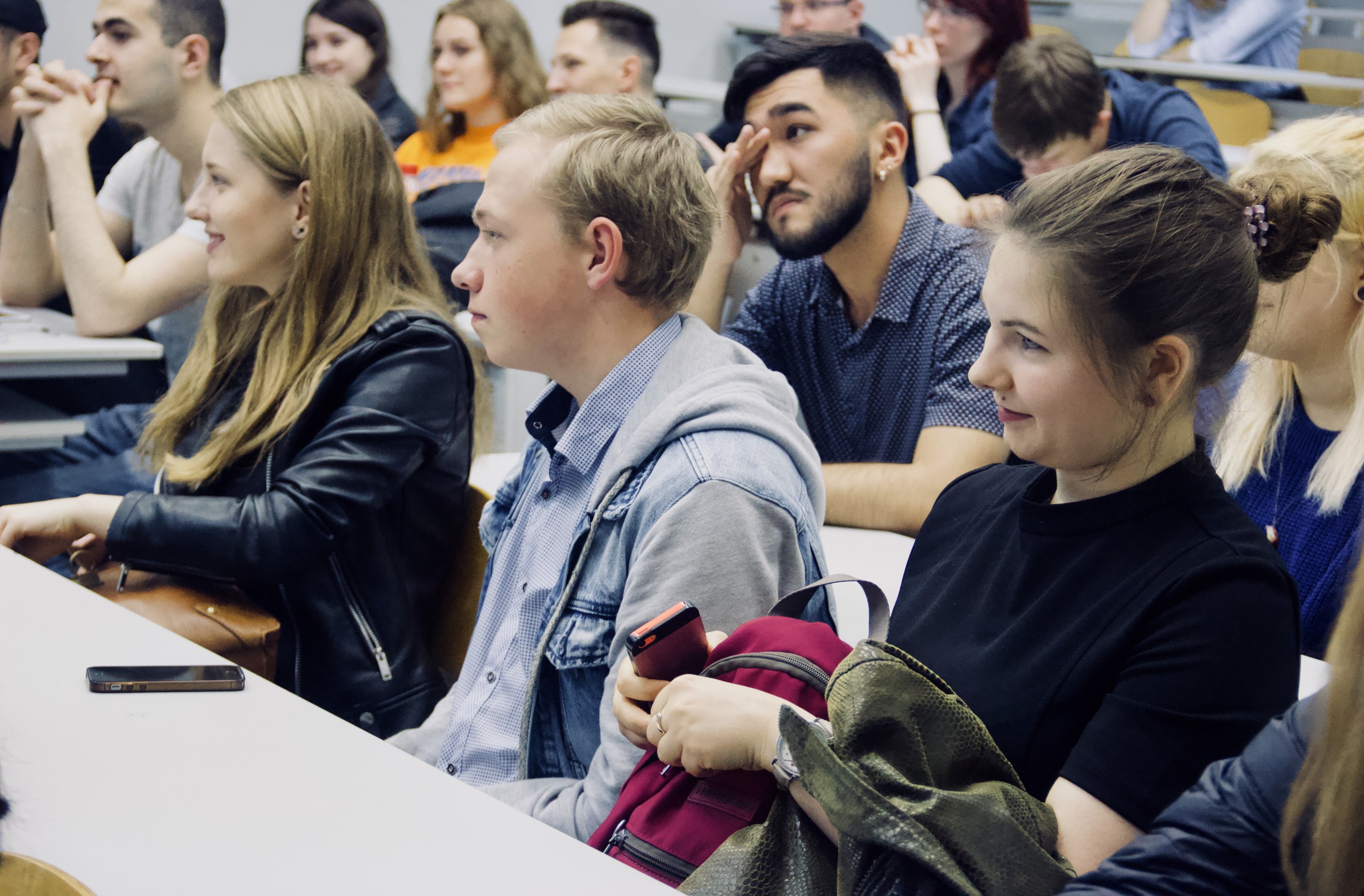 Староста оценивается на факультете/в институте/академии по результатам его работы в учебной  группе, достижениям группы и  отзывам студентов о его работе.
Положение о Смотре размещено на сайте РУДН, подробную информацию о Смотре можно уточнить в деканате/дирекции Вашего структурного подразделения
7
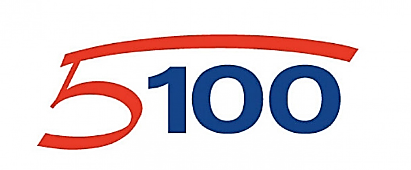 Конкурс на лучшую учебную группу
Ежегодно более 900 студентов становятся победителями Конкурса в составе учебной группы;
 В рамках конкурса: учитывается средний балл по учебе всех студентов группы; количество мероприятий, в которых группа приняла участие, заняла призовое место; количество студентов, имеющих дисциплинарные взыскания и др.;
Итоги конкурса подводятся учебным подразделением (факультетом, институтом, академией).
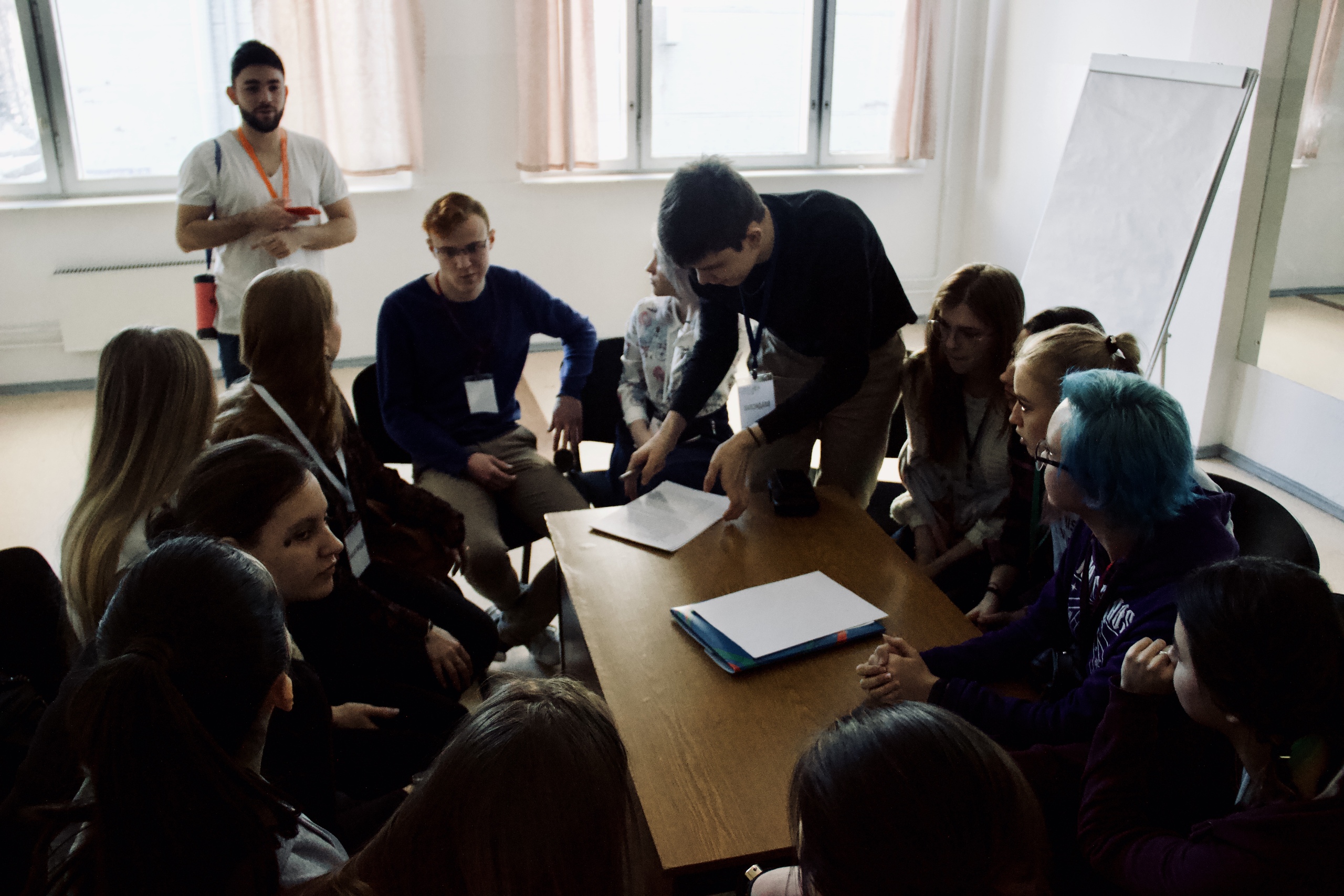 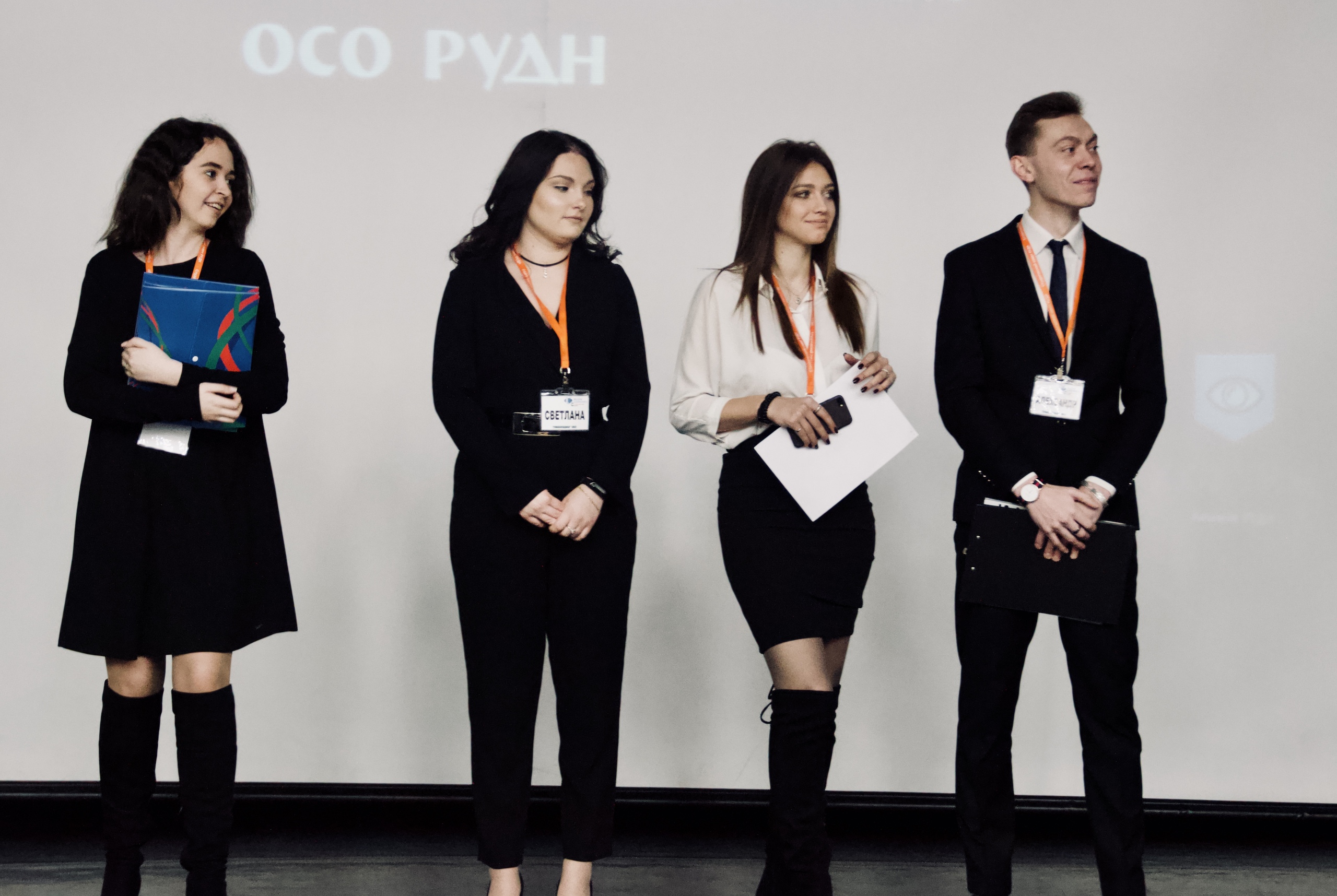 Положение о Конкурсе размещено на сайте РУДН, подробную информацию можно уточнить в деканате/дирекции Вашего структурного подразделения
8
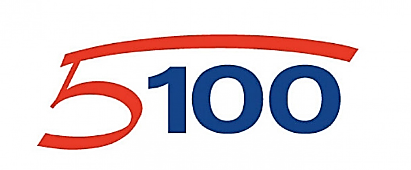 Смотр-конкурс на лучшую студенческую организацию (ЛСО) РУДН
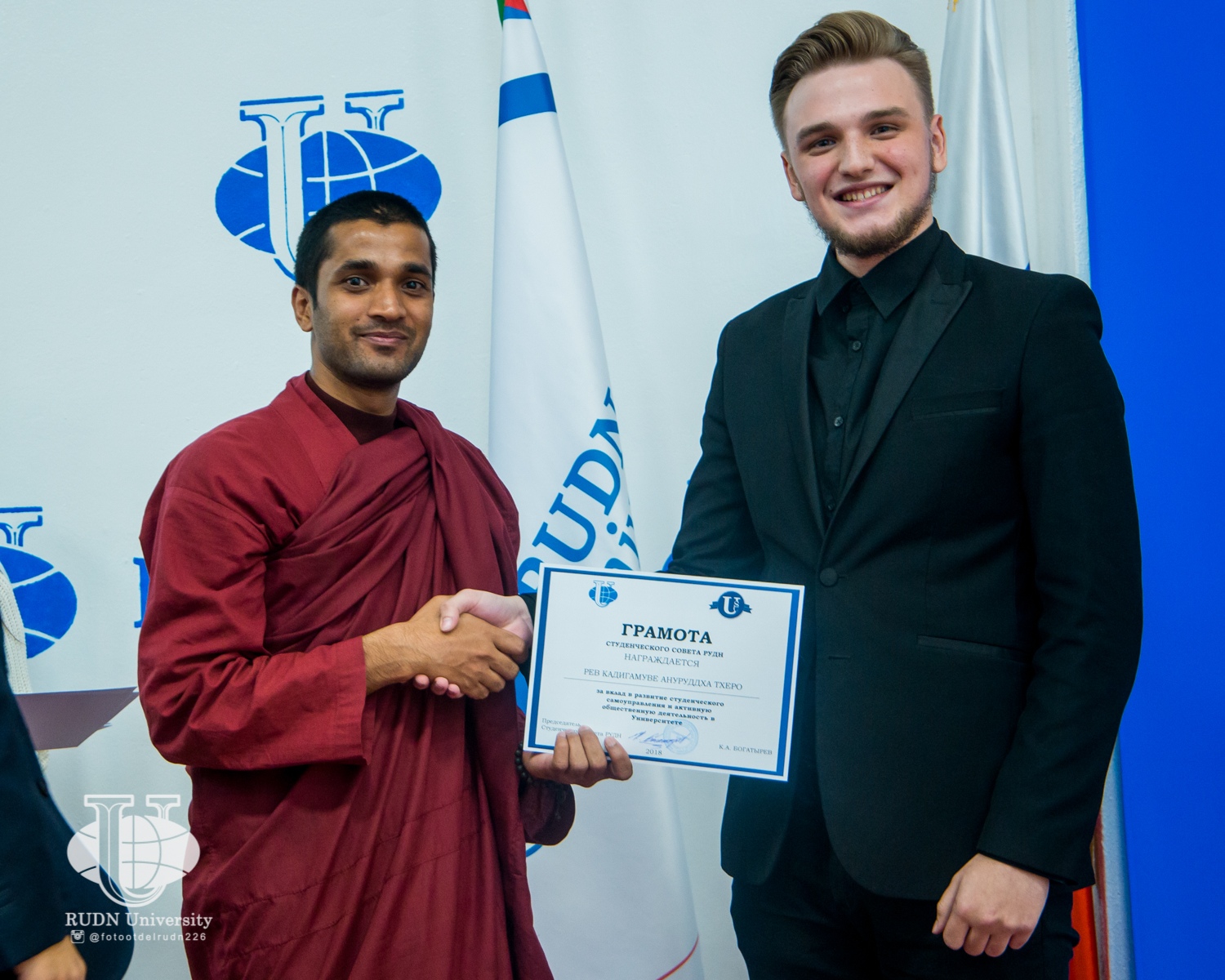 Победители Смотра-конкурса определяются по трем номинациям:
 Лучший студенческий комитет факультета/института/академии
 Лучший совет общежития
 Лучшая земляческая организация студентов

Свыше 500 студентов – активистов студенческих организаций и объединений РУДН  ежегодно становятся победителями Смотра-конкурса
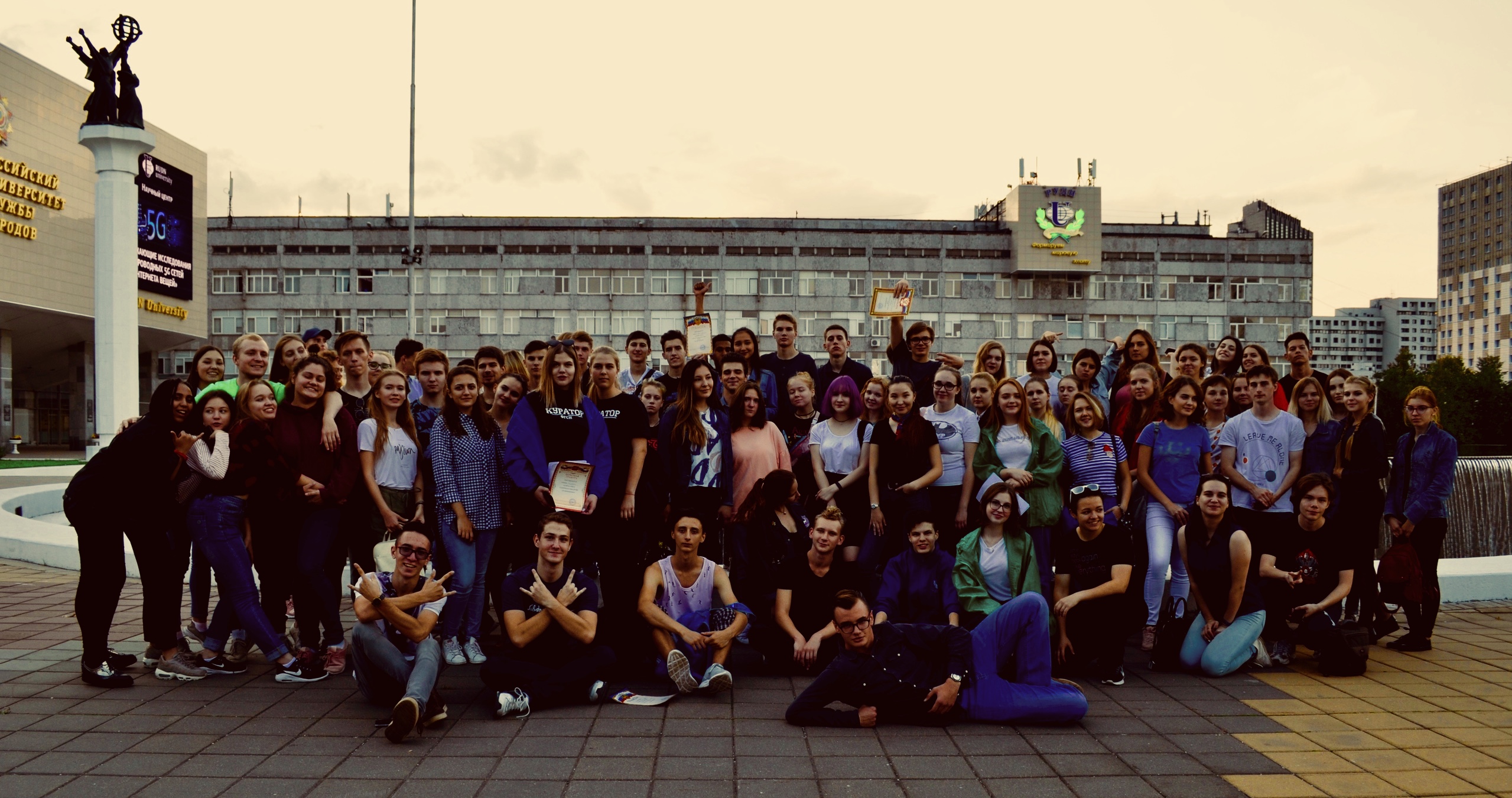 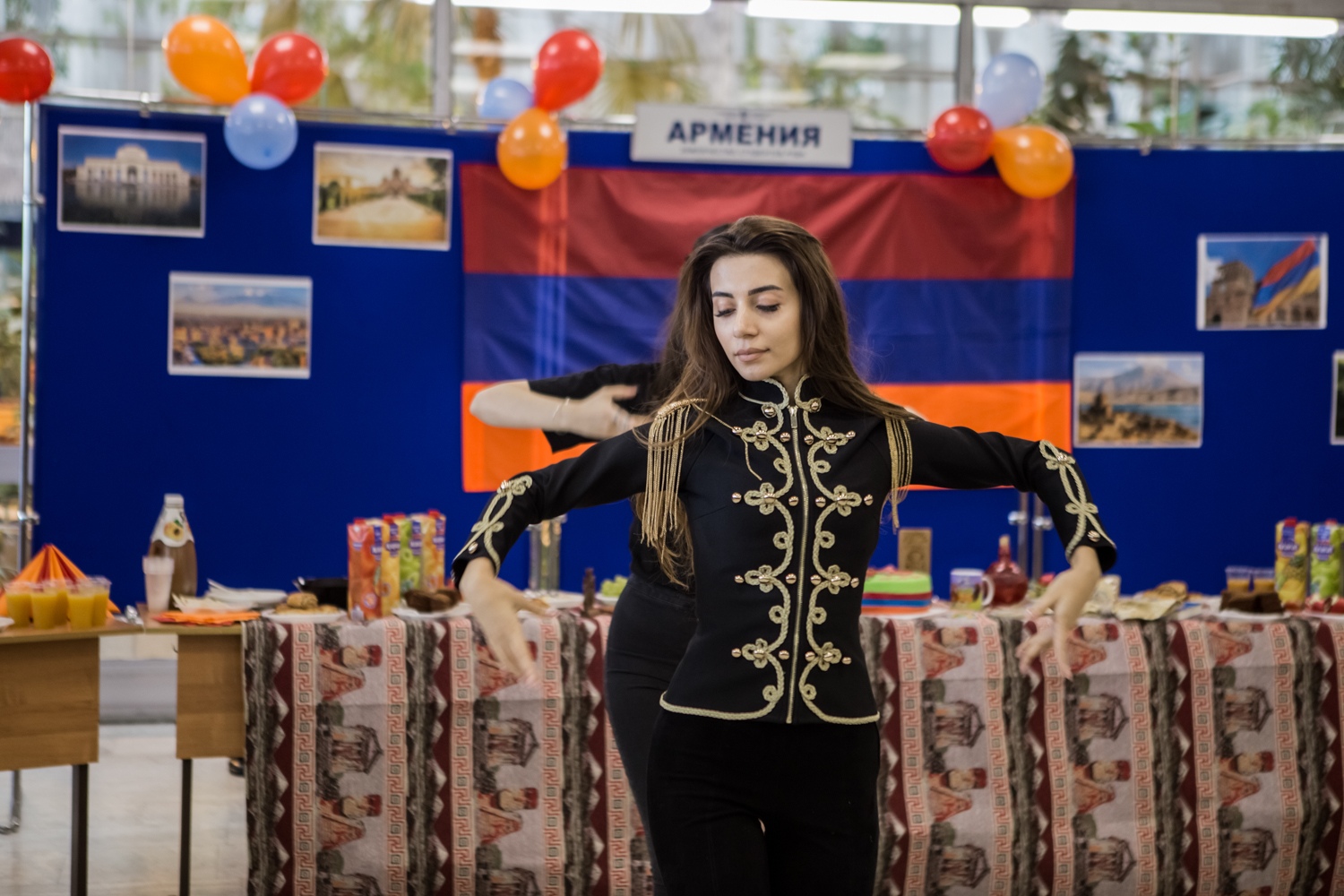 Положение о Смотре-Конкурсе размещено на сайте РУДН, подробную информацию можно уточнить в Студенческом комитете вашего структурного подразделения, Студенческом совете РУДН, а также по почте: studcouncil@rudn.ru
9
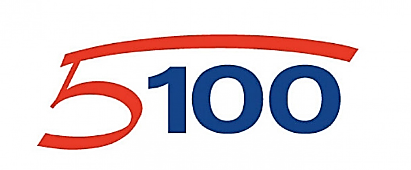 Процедура общественной презентации студенческих проектных групп, реализующих общественные, социально значимые, творческие, спортивные, волонтерские проекты
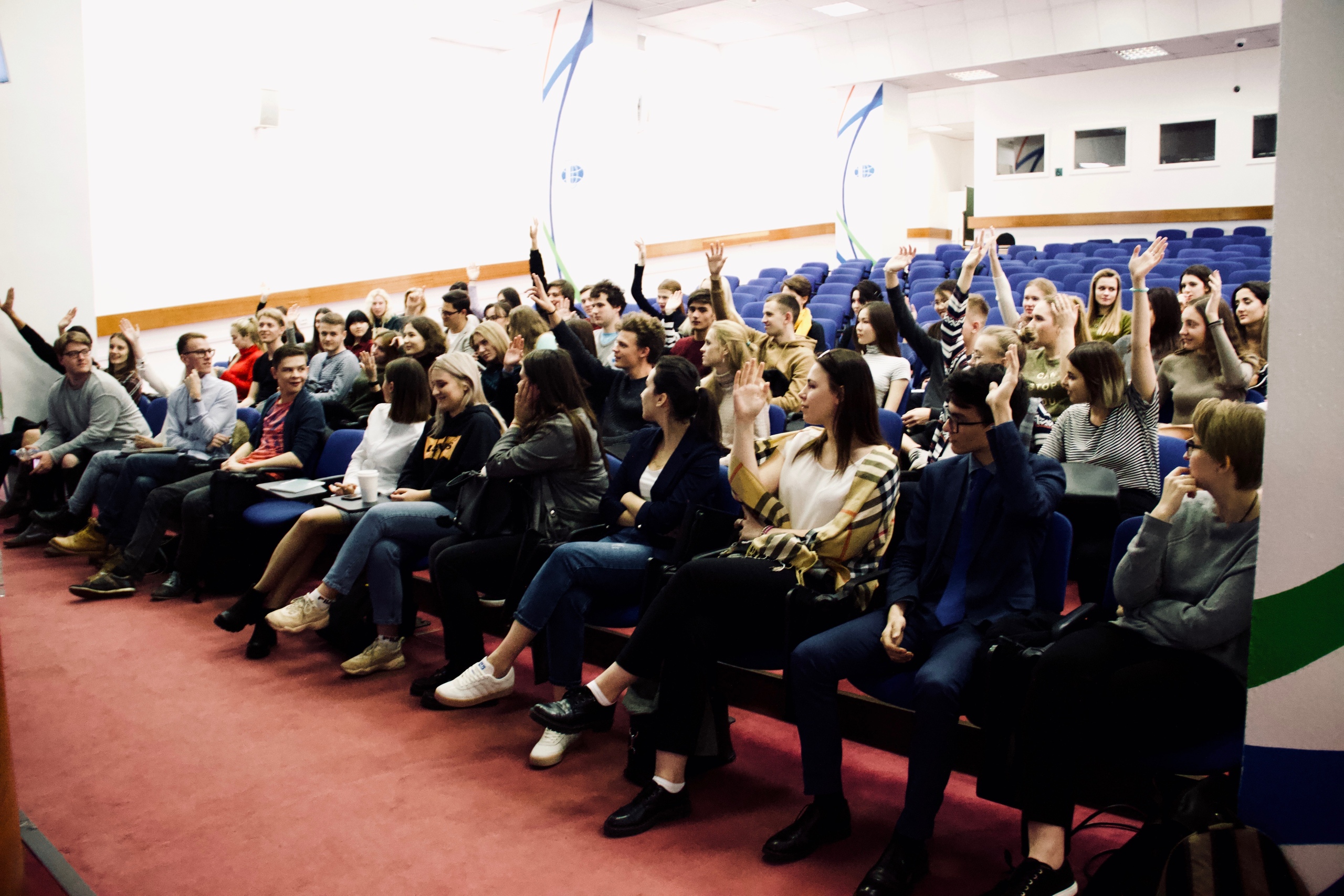 Ежегодно Студенческий совет получает свыше 200 проектов от студенческих проектных групп;
 Победители Процедуры награждаются дипломами и единовременными стипендиями, а также получают возможность финансирования проекта в РУДН или на внешнем уровне.
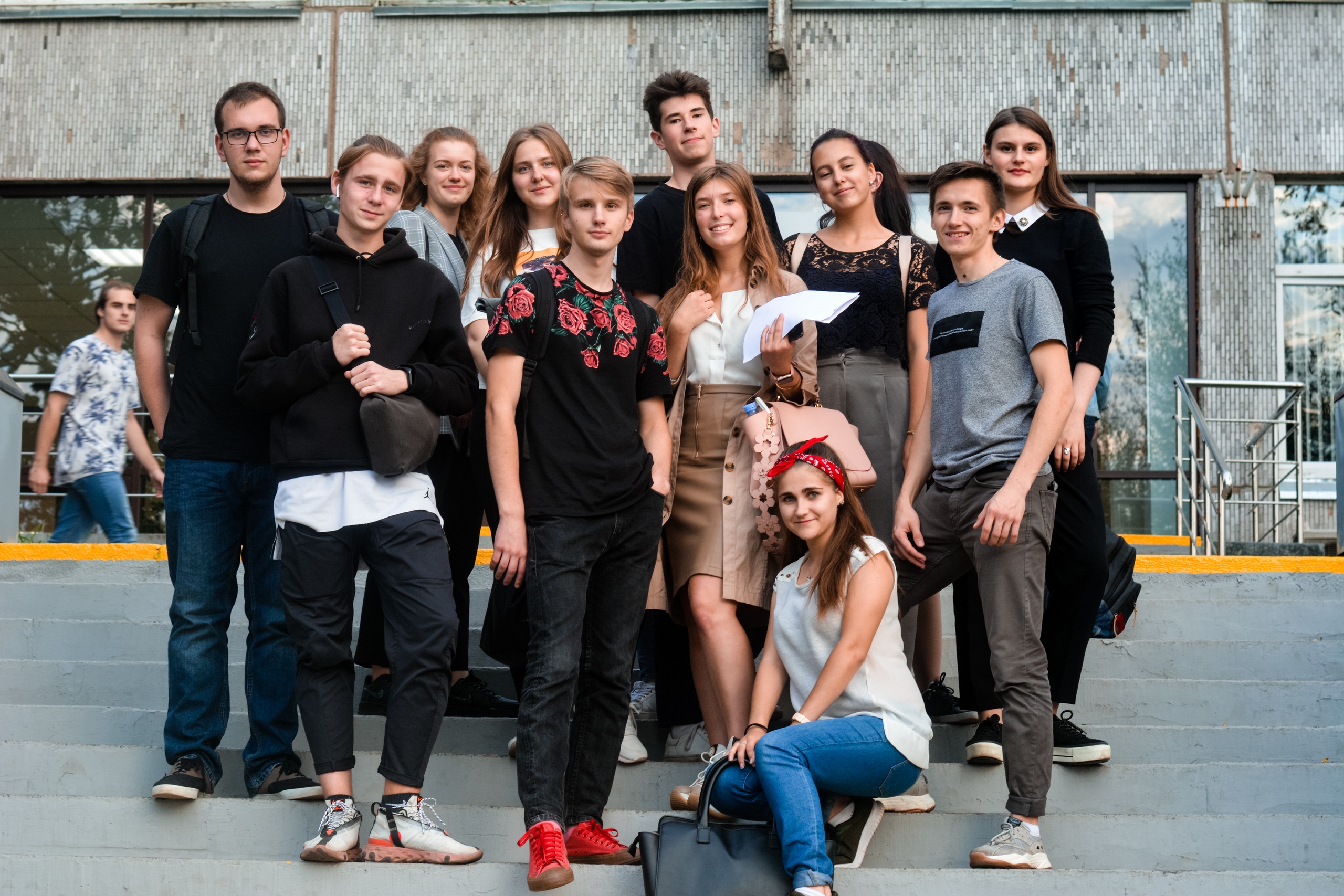 Положение о Процедуре размещено на сайте РУДН, подробную информацию можно уточнить в Студенческом комитете вашего структурного подразделения, Студенческом совете РУДН, а также по почте:  studcouncil@rudn.ru
10
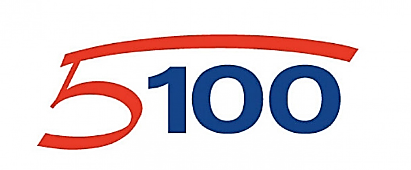 Поддержка активных участников профессиональных студенческих объединений РУДН
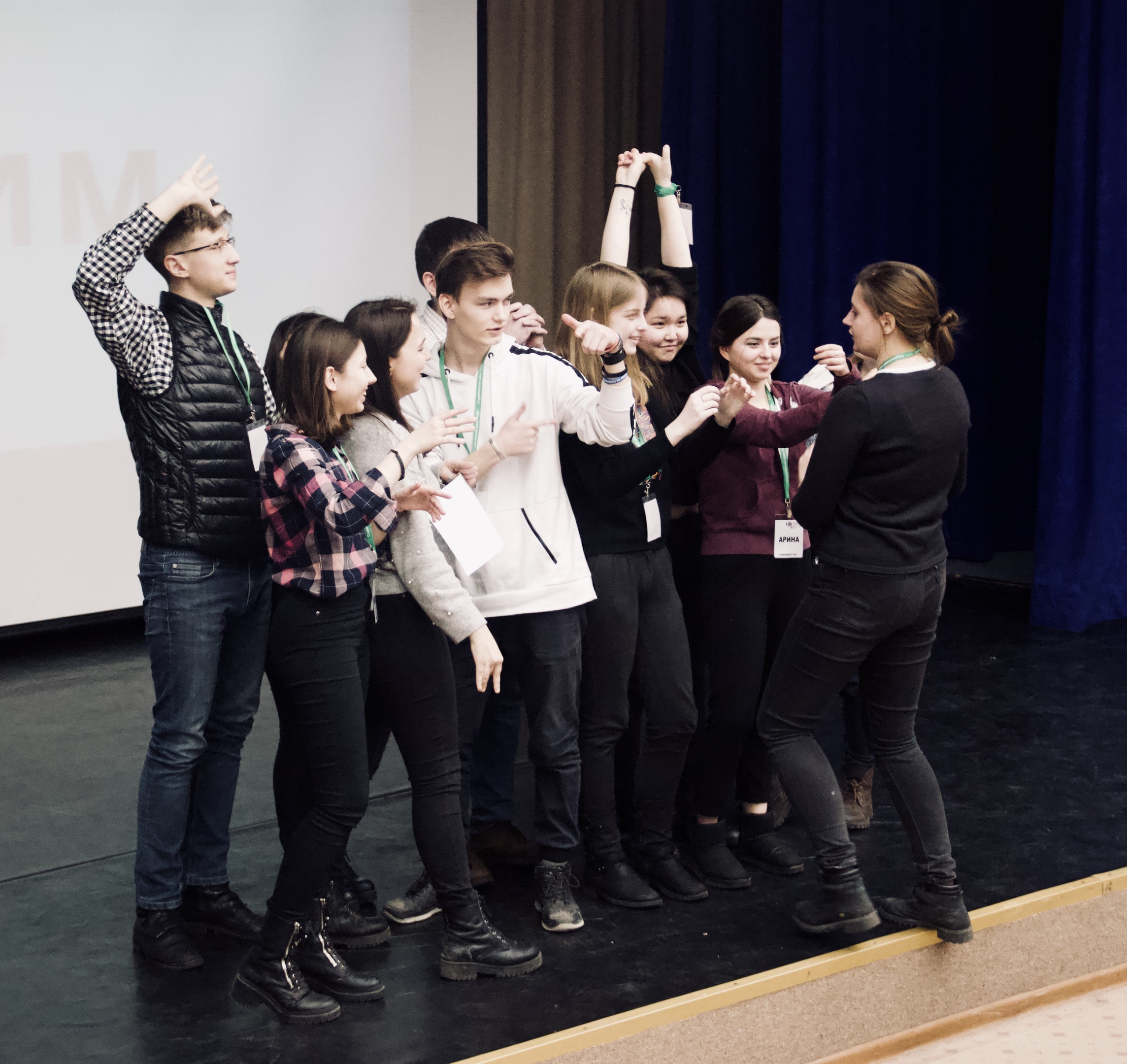 В университете действует – 96  ПСО по направлениям подготовки при кафедрах и департаментах;

 В профессиональном студенческом объединении обучающие получают дополнительные навыки в будущей профессиональной деятельности;

 Ежегодно более 400 обучающихся поощряются за активную работу в ПСО;

 Кандидатуры обучающихся на поощрение представляются кафедрами и департаментами учебных подразделений.
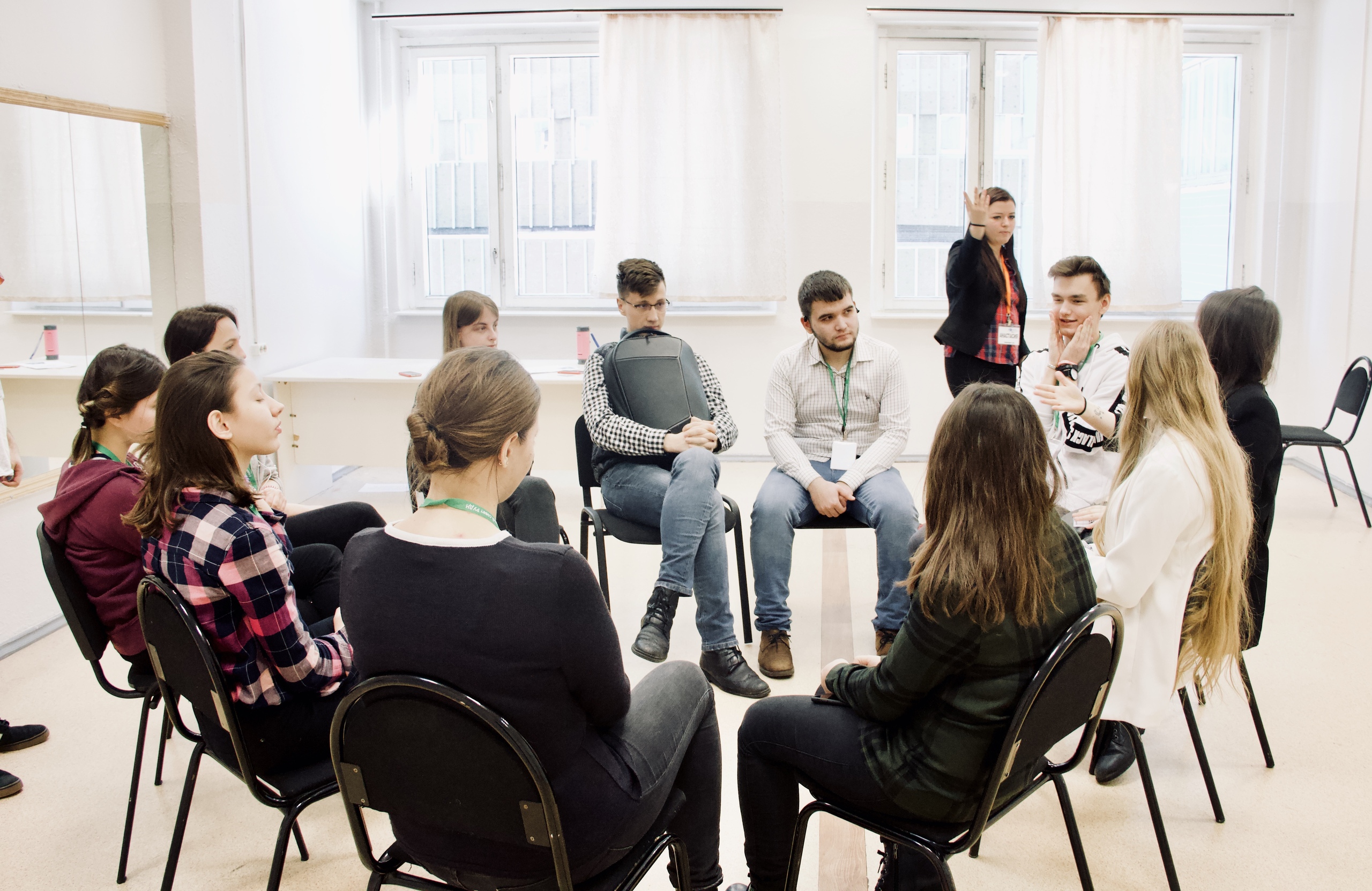 Положение размещено на сайте РУДН, подробную информацию можно уточнить в деканате/дирекции Вашего структурного подразделения или на кафедре, в департаменте
11
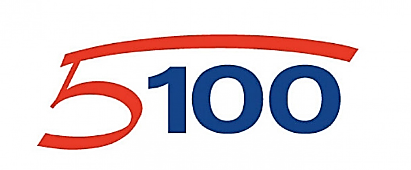 Процедура общественной сертификации студентов РУДН
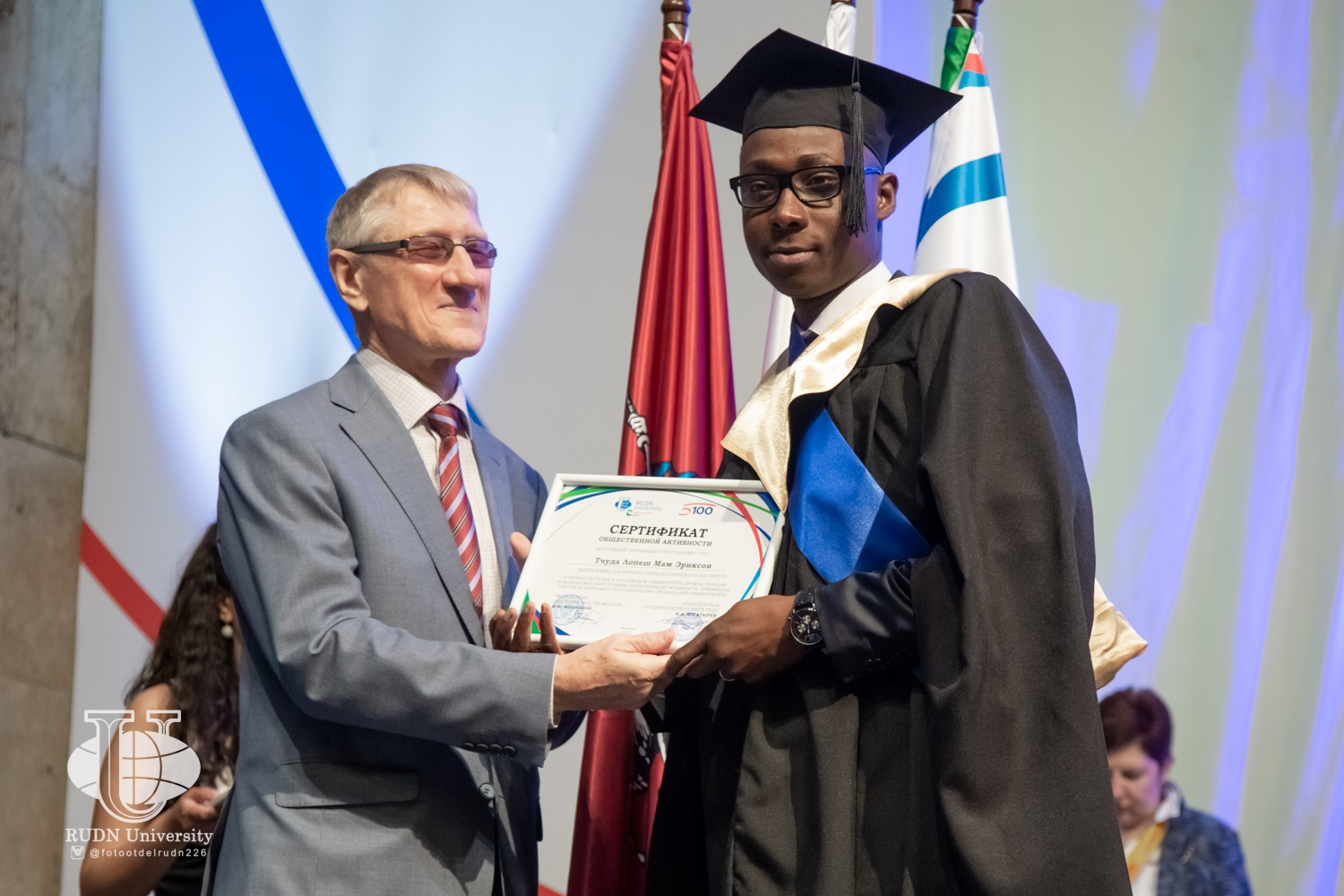 За прошедшие 6 лет более 700 обучающихся стали победителями Процедуры
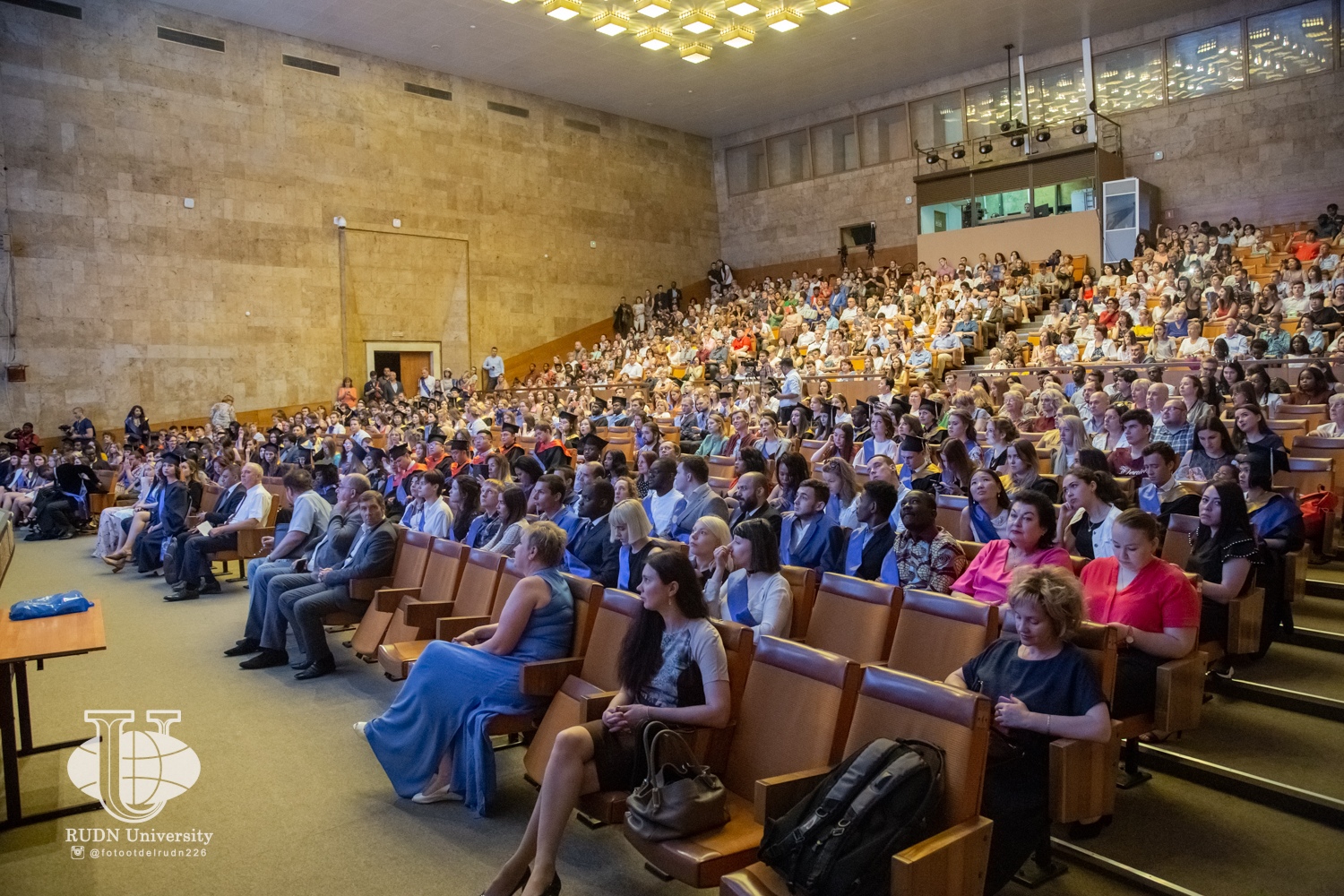 Студенты формируют Портфолио общественной активности и представляют в студенческий комитет факультета/института/академии;
 По представлению студенческого комитета в Студенческий совет РУДН, конкурсная комиссия принимает решение о победителях процедуры;
 Победителям вручается Сертификат общественной активности на торжественных заседаниях Ученых советов, посвященных выпуску.
12
Положение размещено на сайте РУДН, подробную информацию можно уточнить в Студенческом комитете вашего структурного подразделения , Студенческом совете РУДН, а также по почте: studcouncil@rudn.ru
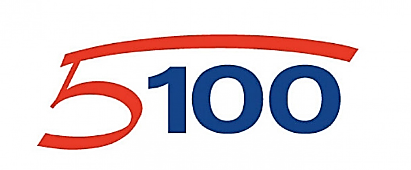 Школа Студенческого актива
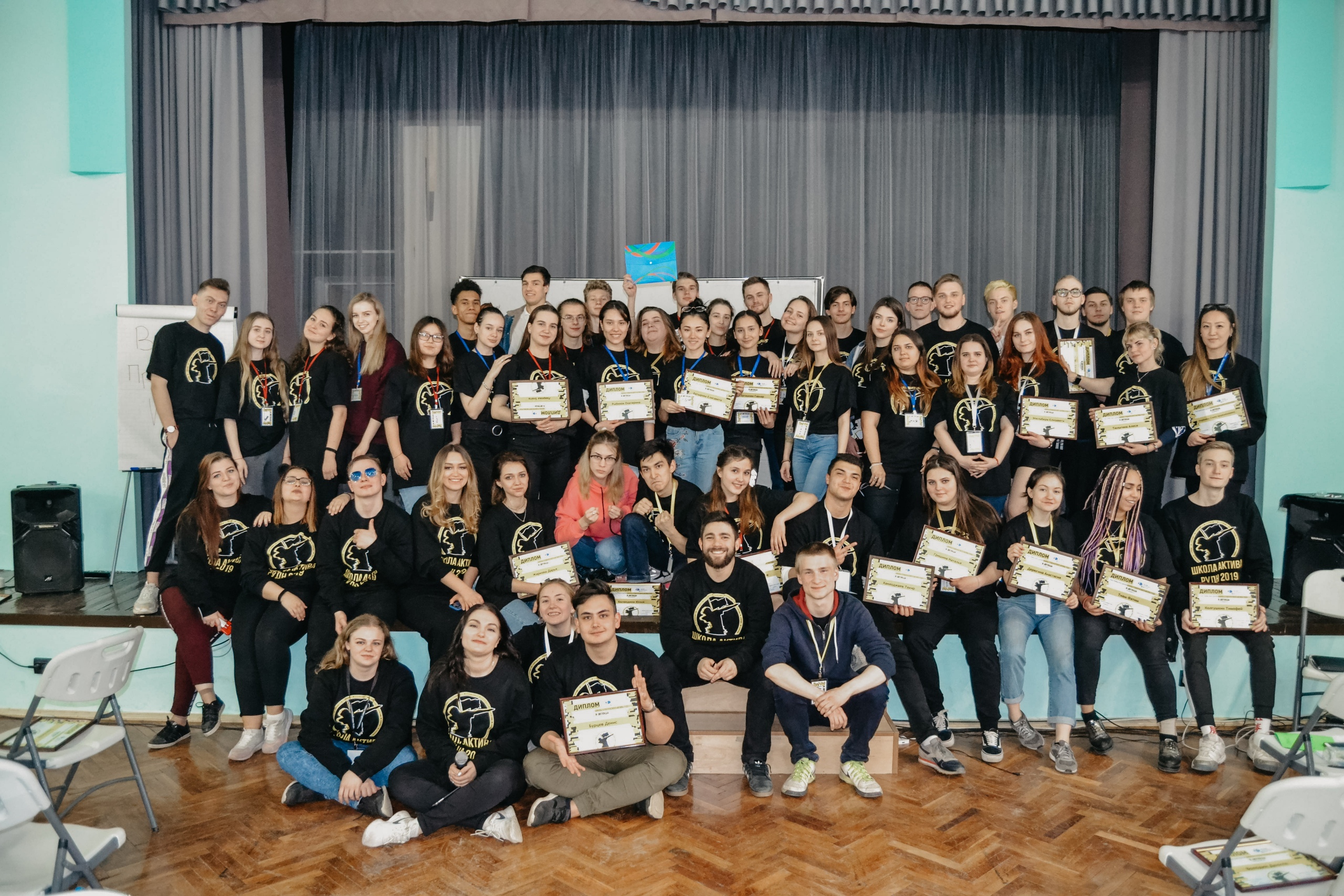 Ежегодно Студенческим советом проводится не менее 10 Школ актива, а также не менее двух выездных школ студенческого актива в год;
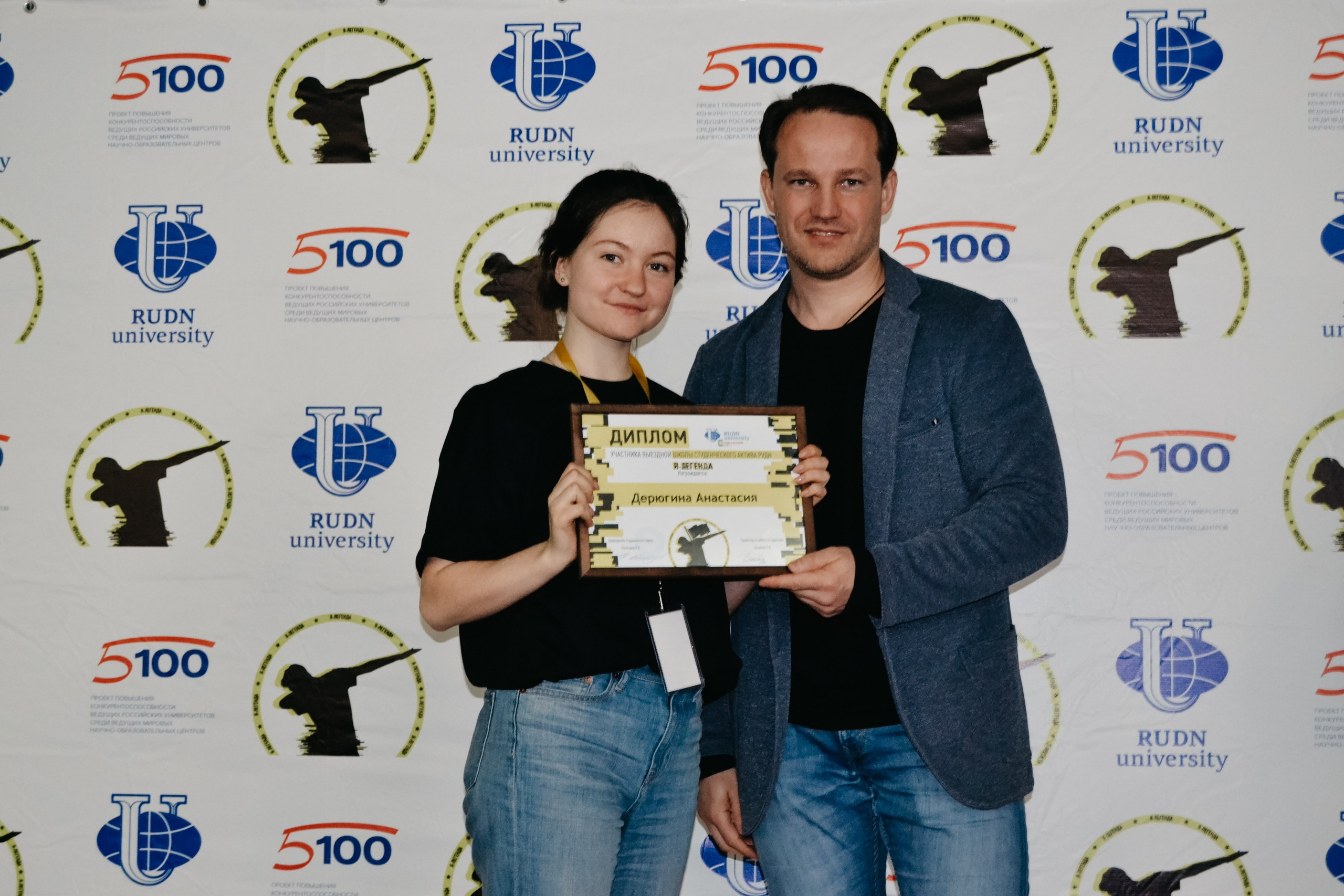 С участниками Школ актива работают профессиональные коучи, которые обучают лидеров студенческих организаций современным трендам управления, развивают soft-skills и коммуникативные навыки, происходит обмен опытом работы в студенческом самоуправлении
13
Подробную информацию можно уточнить в Студенческом комитете вашего структурного подразделения , Студенческом совете РУДН, а также по почте: studcouncil@rudn.ru
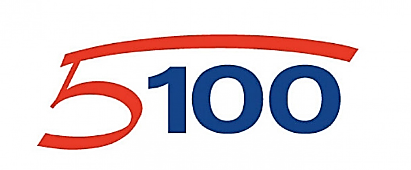 Школа волонтеров «Ohana»
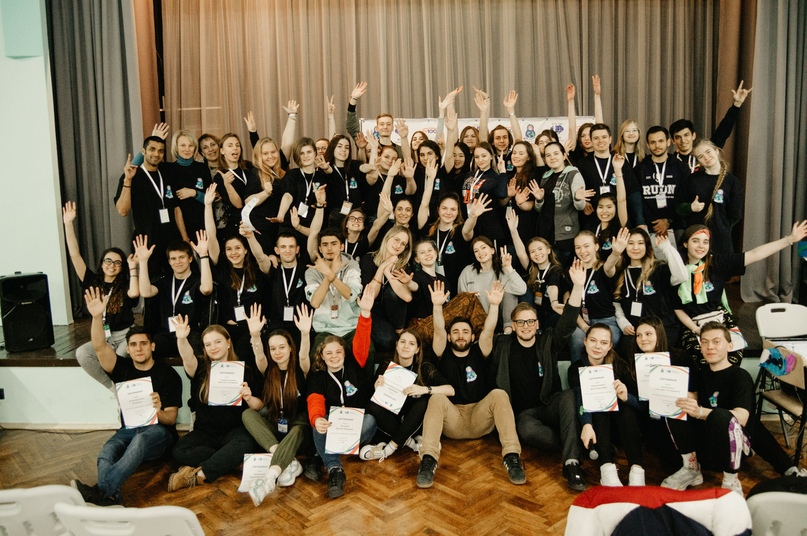 Волонтерский отдел «Ohana» Студенческого совета РУДН совместно с ОУП ежегодно проводит более 200 мероприятий для иностранных обучающихся; 
В здании ФРЯиОД на постоянной основе работает Международный студенческий офис;
Студенческий совет РУДН проводит Школу волонтеров РУДН.
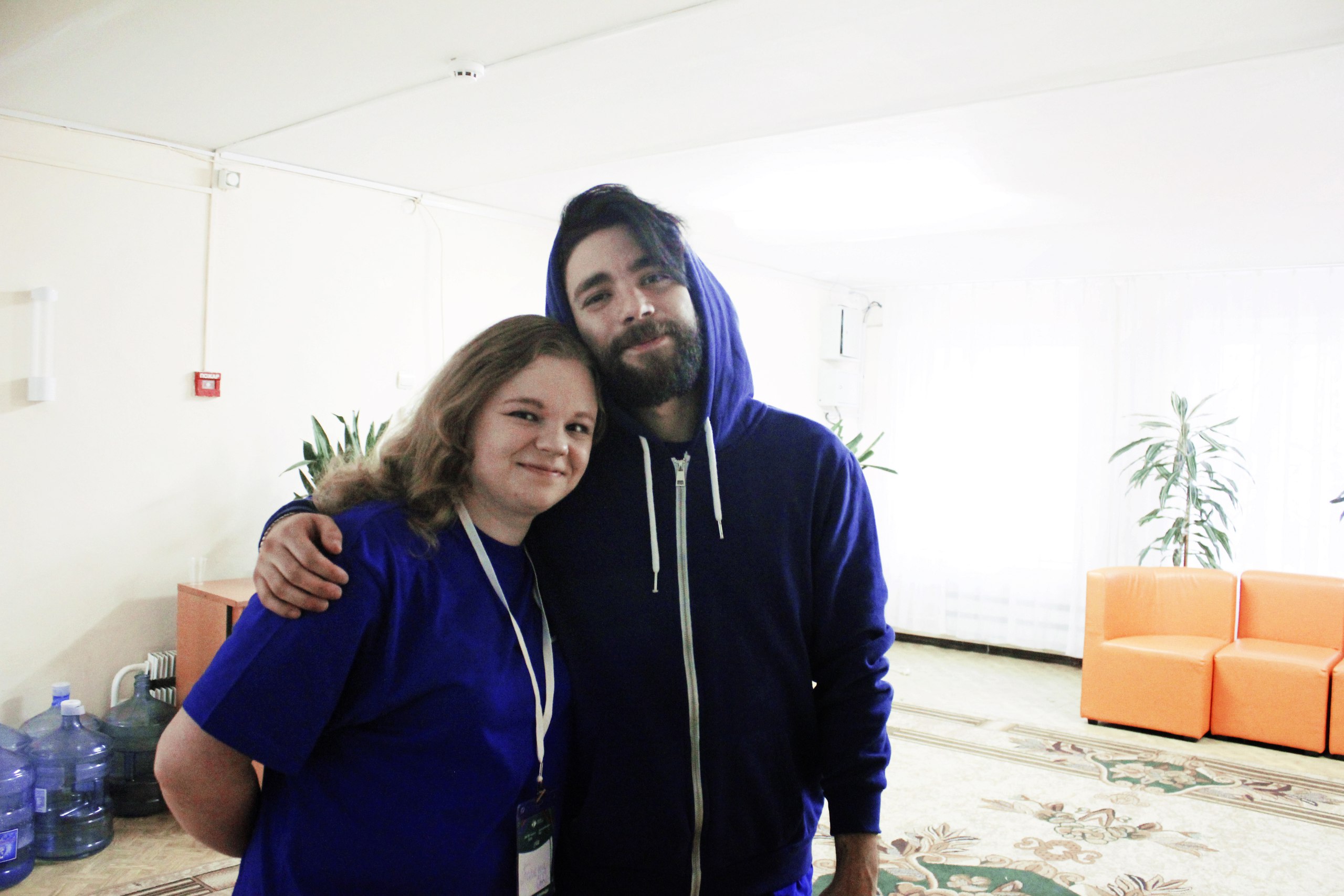 Для желающих участвовать в волонтерском движении:
Подробную информацию можно уточнить в Студенческих комитетах вашего факультета/института/академии, Студенческом совете РУДН, 
а также по почте: studcouncil@rudn.ru
14
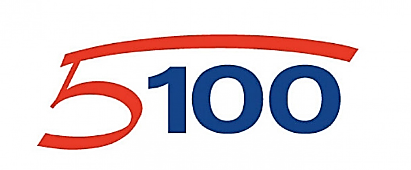 Диалог культур – основной принцип студенческой жизни в РУДН
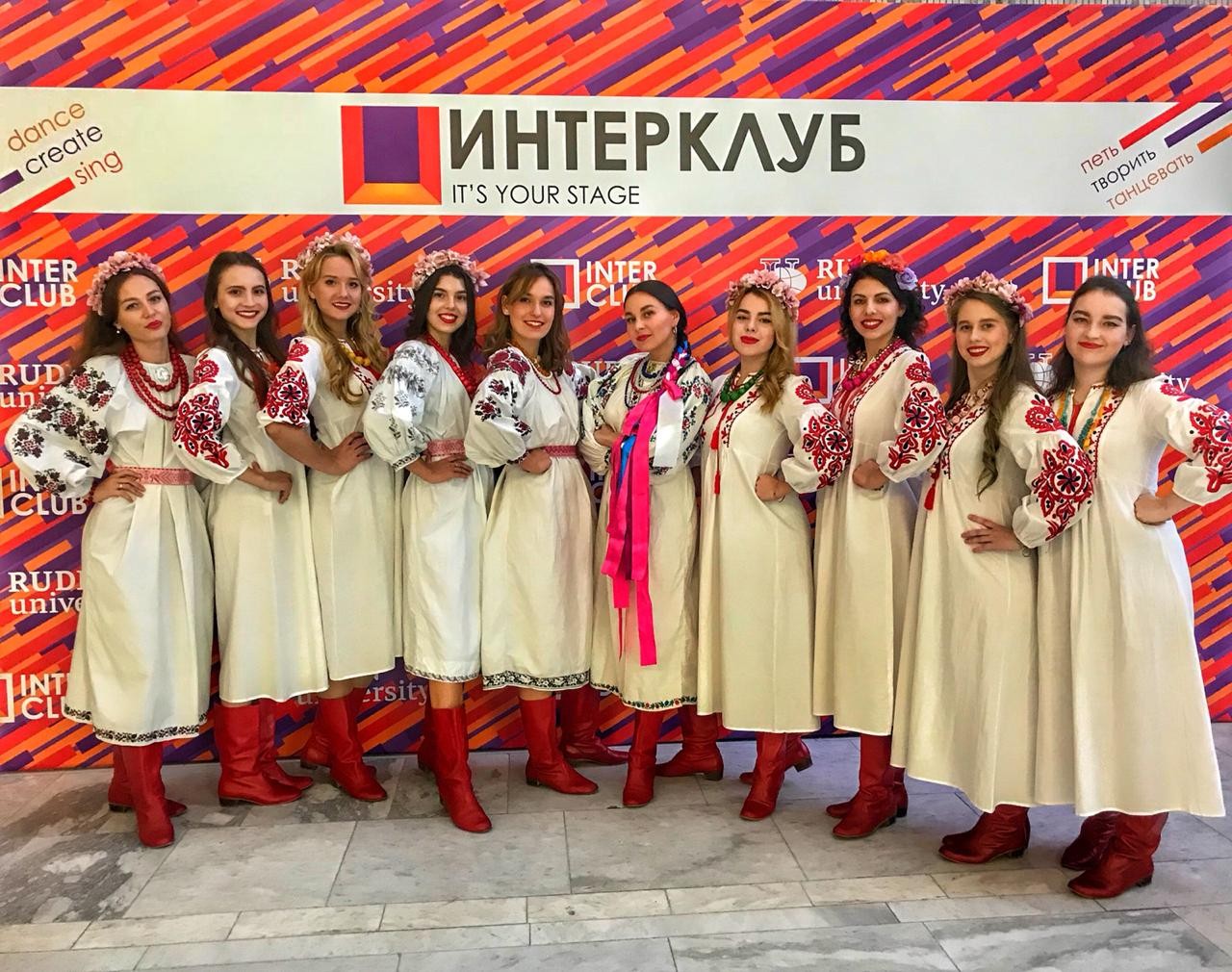 В РУДН действует – более 150 студенческих организаций и объединений
 Ежегодно проводятся интернациональные студенческие фестивали «Нас подружила Москва», «Планета Юго-Запад», «Фестиваль народных традиций» и др.
 Университет поддерживает Региональные и земляческие объединения студентов РУДН в проведении Дней и Недель, выставок  национальных  культур. 
 В Университете проводится интернациональная Спартакиада среди сборных команд студентов факультетов/институтов/академии и соревнования по национальным видам спорта
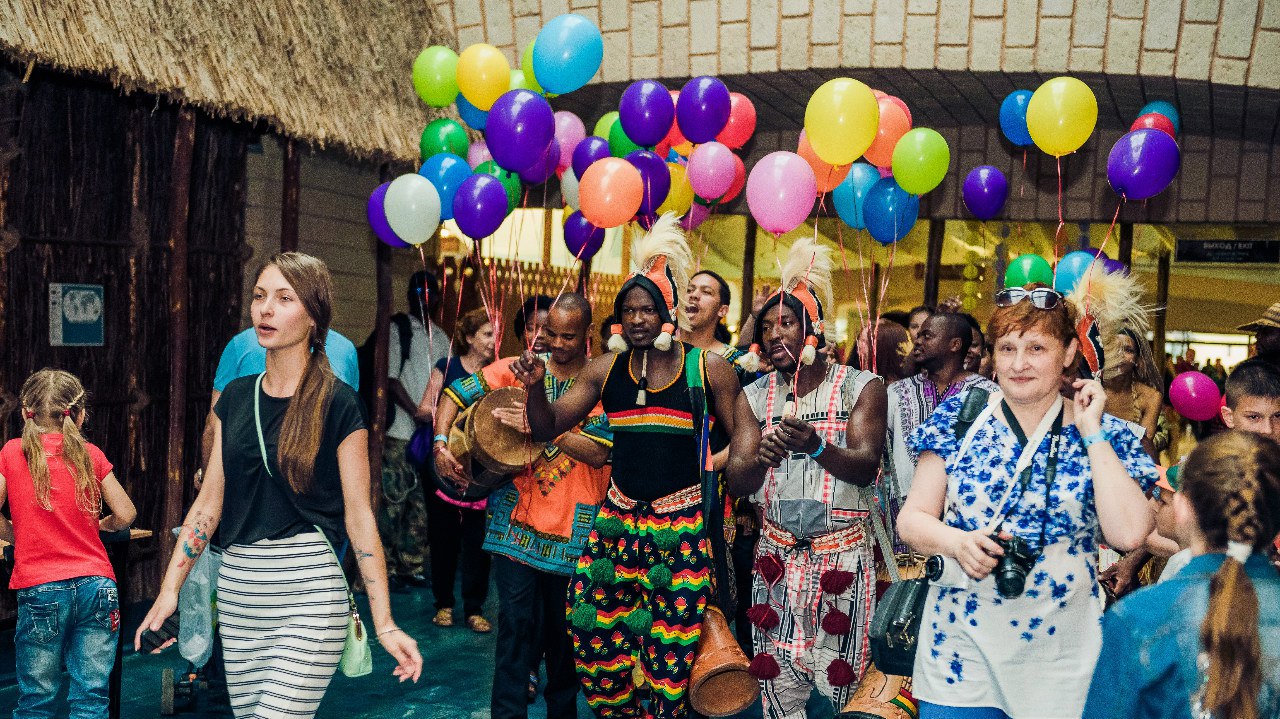 15
Подробную информацию можно уточнить в земляческих организациях, в Управлении по работе со студентами, а также по почте: dsa@rudn.ru